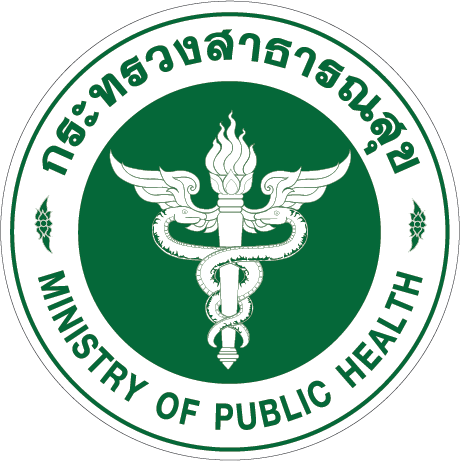 การประชุมคณะกรรมการประสานการพัฒนางานสาธารณสุขระดับจังหวัด (คปสจ.) จังหวัดเพชรบูรณ์ ครั้งที่ 2/2566
วันพุทธ ที่ 28 กุมภาพันธ์ 2566
ณ ห้องประชุมพ่อขุนผาเมือง
สำนักงานสาธารณสุขจังหวัดเพชรบูรณ์ Phetchabun Provincial Public Health Office
72 ถนน นิกรบำรุง ตำบลในเมือง อำเภอเมืองเพชรบูรณ์ เพชรบูรณ์ 67000
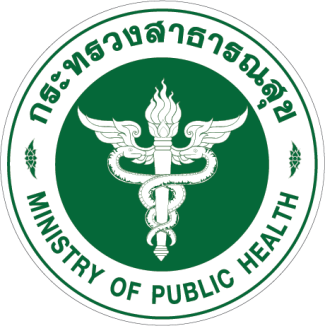 การประชุมคณะกรรมการประสานการพัฒนางานสาธารณสุขระดับจังหวัด
โครงการ การขจัดไวรัสตับอักเสบในประเทศไทย (บบจุลภาค) รูปแบบจังหวัดเพชรบูรณ์ มุ่งสู่การกวาดล้างไวรัสตับอักเสบ ภายในปี 2573 โดย ศ.นพ..ยง ภู่วรวรรณ หัวหน้าศูนย์เชี่ยวชาญเฉพาะด้านไวรัสวิทยา คลินิกภาควิชากุมารเวชศาสตร์ คณะแพทย์ศาสตร์ จุฬาลงกรณ์มหาวิทยาลัย
นำเสนอการติดตั้งระบบผลิตไฟฟ้าด้วยพลังงานแสงอาทิตย์ On Grid Solar Rooftop (บริษัทพี ซี โอ เอ เทคโนโลยี จำกัด)
	50KW	100KW	10KW
ระเบียบวาระก่อนการประชุม
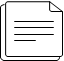 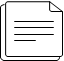 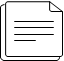 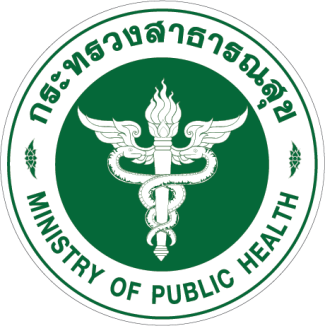 การประชุมคณะกรรมการประสานการพัฒนางานสาธารณสุขระดับจังหวัด
ระเบียบวาระที่ 1 
เรื่องที่ประธานแจ้งที่ประชุมทราบ
……………………………………………………………………………………………………………………………………………………………………………………………………………………………………………………………………………………………………………………………………………….
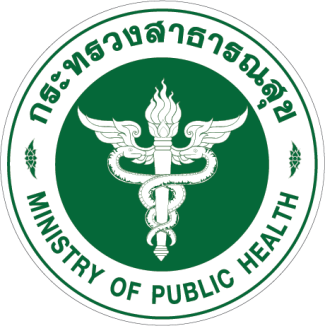 การประชุมคณะกรรมการประสานการพัฒนางานสาธารณสุขระดับจังหวัด
ระเบียบวาระที่ 2 
รับรองรายงานการประชุม
รายงานการประชุมครั้งที่ 1/2566
ประชุมเมื่อวันที่ 31 มกราคม 2566
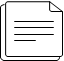 ระเบียบวาระที่ 3 
เรื่องสืบเนื่องจากการประชุมครั้งที่ผ่านมา
……………………………………………………………………………………………………………………………………………………………………….
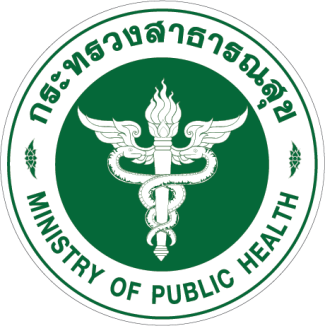 การประชุมคณะกรรมการประสานการพัฒนางานสาธารณสุขระดับจังหวัด
ระเบียบวาระที่ 4 เรื่องแจ้งเพื่อทราบ
4.1.1 รูปแบบบริการฉุกเฉิน (รอง ว.) ………………………………………………………………………………………………………………………………………………………………………
4.1 เรื่องจากผู้อำนวยการโรงพยาบาลทั่วไป / รองนายแพทย์สาธารณสุขจังหวัด
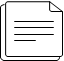 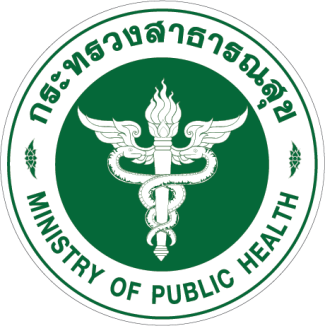 การประชุมคณะกรรมการประสานการพัฒนางานสาธารณสุขระดับจังหวัด
ระเบียบวาระที่ 4 เรื่องแจ้งเพื่อทราบ
4.2.1 สถานการณ์โรคและภัยสุขภาพประจำเดือน ก.พ.2566 (CD)
4.2.2 สถานการณ์วัณโรค จังหวัดเพชรบูรณ์ (CD)
4.2.3 ประชุมติดตามการดำเนินงานการจัดการปัญหาไวรัสตับอักเสบ ซี จังหวัดเพชรบูรณ์ (NCD)
4.2.4 การเตรียมความพร้อมประเมินคลินิกวัยรุ่น (Re-accredit) และอำเภออนามัยการเจริญพันธุ์ (ส่งเสริมสุขภาพ)
4.2.5 สรุปผลการดำเนินงานโครงการ TO BE NUMBER ONE (ส่งเสริมสุขภาพ)
4.2.6 การบันทึกข้อมูลภาวะโภชนาการเด็กวัยเรียน (สูง ดี ส่มส่วน) 6-14 ปี
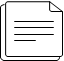 4.2 เรื่องจากกลุ่มงานในสำนักงานสาธารณสุข       จังหวัด
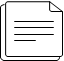 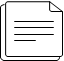 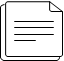 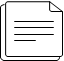 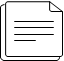 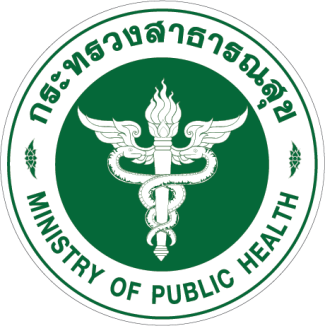 การประชุมคณะกรรมการประสานการพัฒนางานสาธารณสุขระดับจังหวัด
ระเบียบวาระที่ 4 เรื่องแจ้งเพื่อทราบ
4.2.7 SP การตรวจสุขภาพ ปี 2566 (ส่งเสริมสุขภาพ)
4.2.8 สถานการณ์ด้านการเงินของหน่วยบริการ ณ 31 มกราคม 2566 (ประกันสุขภาพ)
4.2.9 ผลการประเมินจำนวนหน่วยบริการปฐมภูมิและเครือข่ายปฐมภูมิผ่านเกณฑ์มาตรฐานงานสุขภาพช่อปาก (ทันตสาธารณสุข)
4.2.10 แนวทางการขับเคลื่อนโครงการ เพชรบูรณ์พอเพียง สร้างความมั่นคงด้านสุขภาพ(พัฒนายุทธศาสตร์ฯ)
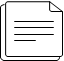 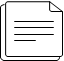 4.2 เรื่องจากกลุ่มงานในสำนักงานสาธารณสุข  จังหวัด
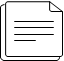 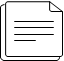 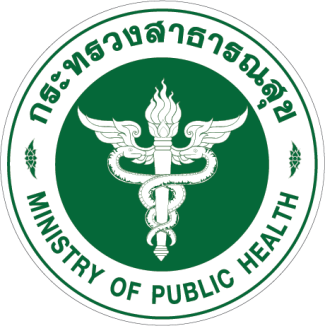 การประชุมคณะกรรมการประสานการพัฒนางานสาธารณสุขระดับจังหวัด
ระเบียบวาระที่ 4 เรื่องแจ้งเพื่อทราบ
4.2.11 วาระเรื่องเตรียมความพร้อมตรวจราชการกรณีปกติ ของทั้งใน สสจ รพ รวมถึงการลงพื้นที่ของทีมตรวจราชการ (พัฒนายุทธศาสตร์ฯ)
4.2.12 ตรวจเยี่ยม สอน. งิ้วงาม (พัฒนายุทธศาสตร์ฯ)
4.2.13 เน้นย้ำการตรวจสอบและนำเข้าข้อมูล HDC (พัฒนายุทธศาสตร์ฯ)
4.2.14 เร่งรัดการเบิกจ่ายงบประมาณเพื่อขับเคลื่อนงานในภาพรวม  (พัฒนายุทธศาสตร์ฯ)
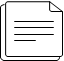 4.2 เรื่องจากกลุ่มงานในสำนักงานสาธารณสุข จังหวัด
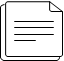 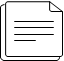 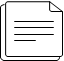 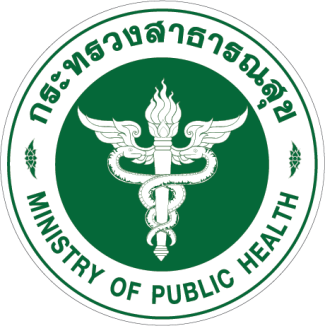 การประชุมคณะกรรมการประสานการพัฒนางานสาธารณสุขระดับจังหวัด
ระเบียบวาระที่ 4 เรื่องแจ้งเพื่อทราบ
………………………………………………………
……………………………………………………………………………………………………………………………………………………………………….
4.3 เรื่องจากผู้อำนวยการโรงพยาบาลเอกชน
4.4 เรื่องจากผู้อำนวยการโรงพยาบาลชุมชน
4.5 เรื่องจากสาธารณสุขอำเภอ
4.6 เรื่องจากชมรม ผอ.รพ.สต.
4.7 เรื่องจากคณะกรรมการ คปสจ.
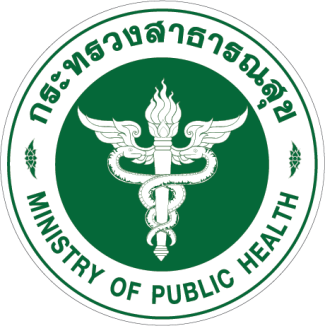 การประชุมคณะกรรมการประสานการพัฒนางานสาธารณสุขระดับจังหวัด
ระเบียบวาระที่ 5 เรื่องเพื่อพิจารณา
5.1 เรื่องจากกลุ่มงานในสำนักงานสาธารณสุข  จังหวัด

ระเบียบวาระที่ 6 เรื่องอื่นๆ
………………………………………………………................................................................
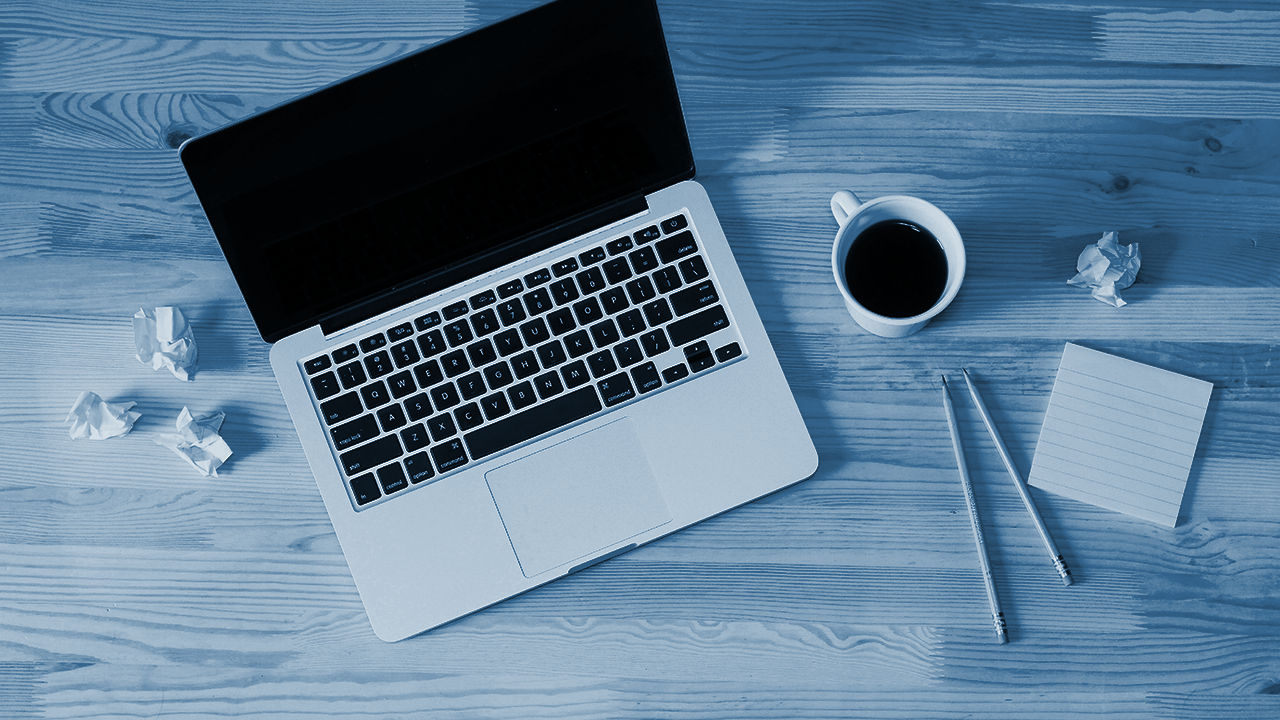 Thank You
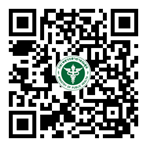